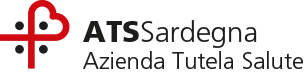 SORVEGLIANZA SANITARIA DI CASI E CONTATTI COVID-19
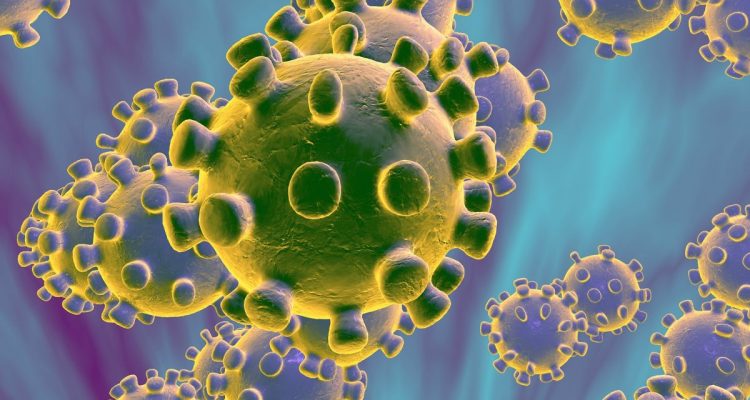 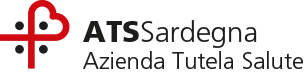 SORVEGLIANZA SANITARIA DI CASI E CONTATTI COVID-19
L’emergenza COVID-19 ha potuto dimostrare che ospedale e territorio possono riuscire a lavorare in un unico assetto organizzativo.
Quelli che fino a pochi mesi prima erano ambiti netti e definiti, hanno saputo mettere insieme competenze e professionalità.
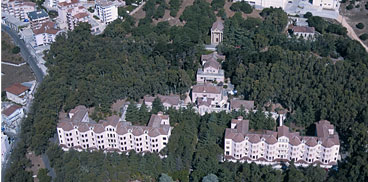 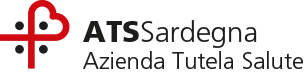 SORVEGLIANZA SANITARIA DI CASI E CONTATTI COVID-19
Si è creata una rete di collaborazione tra varie figure professionali. In particolare il Servizio di Igiene Pubblica (SISP), ha supportato l’ospedale nell’intercettare molto precocemente tutti i casi sospetti e positivi, in un colloquio continuo, proficuo con la Direzione  d’Area, di Presidio Ospedaliero, con le Amministrazioni Comunali e con le autorità di Pubblica Sicurezza.
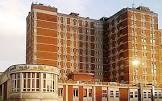 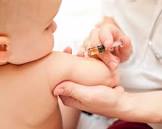 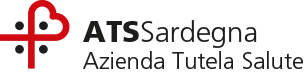 SORVEGLIANZA SANITARIA DI CASI E CONTATTI COVID-19
L’Ospedale da parte sua e fino all’introduzione delle USCA, ha posto tutte le sue forze a disposizione del territorio per l‘esecuzione a domicilio, nelle strutture socio-assistenziali e nei penitenziari dei tamponi rinofaringei e dei test di Laboratorio.
In tempo reale il SISP continua ad avere la fotografia delle eventuali positività al virus ed un monitoraggio continuo e capillare del territorio.
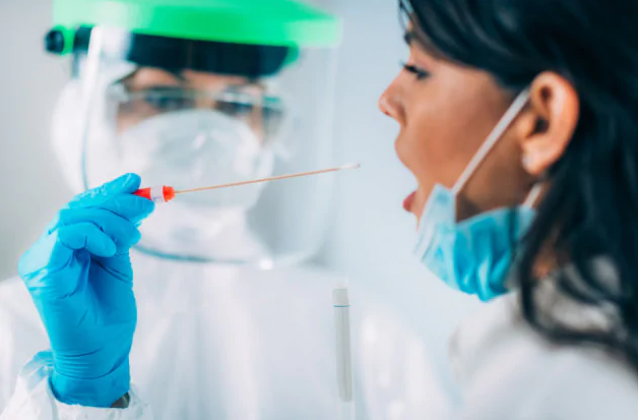 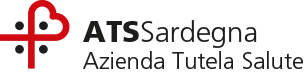 L’attività di questi mesi è visibile nei dati riportati di seguito:
      Dal 7 marzo al 19 giugno sono stati eseguiti presso l’ASSL di Nuoro n. 5377 tamponi rino-faringei con n. 75 persone positive al SARS-CoV-2.
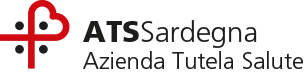 Tamponi effettuati dal 07/03/2020 al 19/06/2020
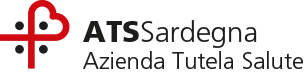 I casi positivi rilevati nel territorio della ASSL di Nuoro sono in totale 78
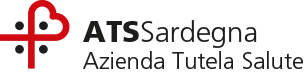 Persone in sorveglianza nel mese di Marzo
Bitti:38
Siniscola: 3
Nuoro: 100
Orani: 36
Galtellì: 1
Ottana: 1
Sarule: 1
Bolotana: 1
Dorgali: 2
Borore: 1
Sindia: 1
Oliena: 6
Bortigali : 1
Mamoiada: 8
Teti: 1
Orgosolo: 3
Austis : 1
Fonni: 2
Sorgono: 3
Ollolai: 2
Desulo: 4
Tonara: 11
Aritzo: 24
Belvì: 2
Gadoni: 8
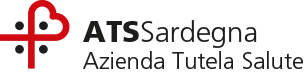 Persone in sorveglianza nel mese di Aprile
Bitti: 49
Posada: 3
Nuoro: 14
Siniscola: 7
Orune: 1
Orani: 5
Ottana: 1
Orosei: 4
Macomer: 9
Dorgali: 2
Oliena: 6
Fonni: 27
Sorgono: 4
Desulo: 1
Tonara: 1
Meana Sardo: 1
Aritzo: 14
Gadoni: 2
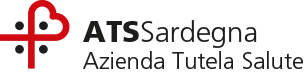 Persone in sorveglianza nel mese di Maggio
Bitti: 47
Onifai: 1
Nuoro: 6
Irgoli: 1
Orani: 6
Orosei: 3
Gavoi: 1
Macomer: 11
Oliena: 15
Sindia: 1
Bortigali : 1
Fonni: 27
Ollolai: 3
Ovodda: 1
Aritzo: 2
Gadoni: 3
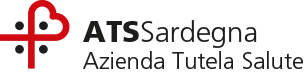 Persone in sorveglianza nel mese di Giugno (al 15/06)
Bitti: 13
Orani: 2
Macomer: 1
Oliena: 1
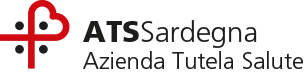 Persone in sorveglianza nel mese di Giugno (dal 15/06)
Bitti: 1